Welcome AC!!!!
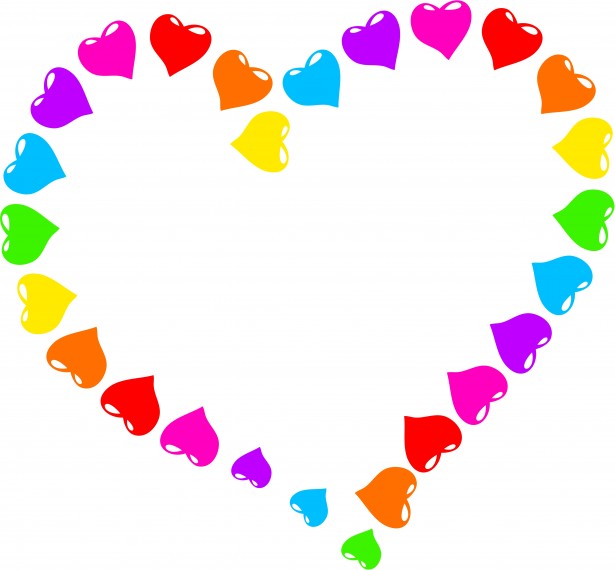 Today’s opener:

Complete the internal conflict for Santiago (so far) in The Alchemist.

He has faced some big decisions—whether or not to enter seminary, and whether or not to pursue the crazy dream and seek his treasure at the base of the pyramids!!!!  How have these choices/decisions created internal conflict???
Work Session:

Finish part 1 of The Alchemist? 


Closing:
With a partner, complete external conflict for Santiago
Brain Break:

Adorable Baby otter

https://www.youtube.com/watch?v=elJdZaW2NxE

Too much cuteness in one tiny animal!!!!